Wavelets: theory and applications
EEL 6751
Spring 2010
Dr. Jean H. Andrian
Old motivation
Fourier analysis: spectral content but lack of time localization.
Search for the ultimate time-frequency representation trying to avoid the uncertainty
    barrier.
                  
           time-window of observation
           frequency window of observation
Lead to orthogonal wavelet bases: some time and frequency localization.

With the advent of wavelets came different types of orthogonal bases Xlets primarily used for compression and noise reduction applications
Sparse Representations and Approximations
Orthogonal bases are replaced by redundant dictionary of waveforms
Focus now is more on sparse representations than wavelet construction.
Sparse representation decreases computations, memory and improve data communications
Orthogonal bases: a dictionary of minimum size that can yield a sparse representation if designed to concentrate the signal energy over a set of few vectors.
Efficient signal compression and noise reduction algorithms are then implemented with diagonal operators computed with fast algorithms.
Sometimes redundant sets are useful.
In languages, richer dictionary helps to build shorter and more precise sentences.
In the same way dictionaries of vectors that are larger than bases are needed to build sparse representations of complex signals.
Sparse representations in redundant dictionaries can improve pattern recognition, compression and noise reduction but also the resolution of new inverse problems.
Orthogonal bases
n- dimension


                                                         

                                        analysis

                                         synthesis
Likewise with functions (signals)
Two functions (signals) are orthogonal in a given interval ( a, b) if



For a periodic function with period T

                           form an orthogonal basis
In fact a more general result is that any continuous function in a given interval (a , b) can be approximated by a polynomial of infinite degree (Weierstrass theorem).
If the function is not periodic but has finite energy


Then it can be expressed as a continuous sum of sine and cosine
                                                   synthesis

                                                         analysis
Why Fourier Representation?
Two main reasons:
Complex exponentials are eigenfunctions of LTI operators.
Uniformly regular functions can be represented with few low frequency Fourier coefficients.
However to represent a transient phenomenon, the Fourier transform becomes a cumbersome tool that requires many coefficients  to represent a localized event.

It is difficult to analyze or represent any local property of f(t) from its Fourier transform.

Then the wavelets came into the picture.
Wavelets are well localized and few coefficients are needed to represent local transient structures.
As opposed to a Fourier basis, a wavelet basis defines a sparse representation of piecewise regular signals, which may include transients and singularities.
This really started with Haar in 1910 who constructed a piecewise constant function
Ψ(t)= 1 if 0 ≤ t < ½, ψ(t)=-1 if ½ ≤ t < 1, and 0 otherwise.
The dilations and translations of ψ(t) generate an orthonormal basis
                                                           j and n are integers

of the space of finite energy signals
Any finite energy signal f can thus be represented by its wavelet inner-product coefficients


And recovered by summing them in this orthonormal wavelet basis:


Each Haar wavelet has a zero average over its support. Large wavelet coefficients are located at sharp signal transitions only. However Haar wavelets are not good when approximating smooth functions.
Search for orthonormal wavelets bases that are smooth started with Stromberg, Meyer, Morlet, and Grossman. Finally Daubechies constructed the famous wavelets with compact support.

The systematic theory for constructing orthonormal wavelet bases was established by Meyer and Mallat through the elaboration of multiresolution approximations (paper you have to read).
Approximations
Linear approximation


Linear approximation error
Sparse Nonlinear Approximations


Nonlinear approximation error
Compression
In a compression framework, the analog signal has already been discretized into a signal f[n] of size N

The compressed version is

The goal is to minimize the signal-distortion rate
Denoising
Consider digital measurements that add a random noise W[n] to the original signal f[n]


The signal f is estimated by transforming the noisy data X by an operator D, F=DX
The risk estimator is
Time-frequency representations
Heisenberg Uncertainty Principle
Windowed Fourier Transform
Continuous Wavelet Transform
Sparsity in redundant Dictionaries
Frame analysis and synthesis
Ideal Dictionary Approximations
Pursuit inDictionaries
Inverse problems
Diagonal Inverse Estimation


Super-resolution
Blind source separation
Fourier Analysis
1807: Jean Baptiste Fourier claimed that any periodic function could be represented as a series of harmonically related sinusoids.


This was extended to non periodic functions
Fourier analysis is popular because the complex exponentials are eigenfunctions of linear time-invariant (LTI) operators
 Linearity:

Time invariance


Eigenfunctions, eigenvalues
Impulse Response
LTI systems are characterized by their response to a Dirac impulse. If f  is continuous, its value at t is obtained by an “integration” against a Dirac located at t

The continuity and linearity of L imply that

Let h be the impulse response of L
The time-invariance proves that                       , therefore

A time-invariant linear filter thus is equivalent to a convolution with the impulse response h
Commutativity

Differentiation

Dirac convolution
L is causal if  h(t)=0 for t < 0
L is BIBO stable if                       

Transfer Functions
 Complex exponentials are eigenfunctions of convolution operators

Which yields

The eigenvalue
The eigenvalue is the Fourier transform of h.
Since the complex exponentials are the eigenfunctions of LTI systems, it is tempting to try to decompose any function f  as a sum of these eigenfunctions. We are then able to express Lf directly from the eigenvalues ĥ(ω). The Fourier analysis proves that, under weak conditions on f , it is indeed possible to write it as a Fourier integral
Fourier Integrals
To avoid convergence issues, the Fourier integral is first defined  over the space L1(R) of integrable functions.  It is then extended to the space L2(R) of finite energy functions.
Fourier Transform in L1(R) 


This integral measures “how much” oscillations are at the frequency ω there is in f
If f  belongs to L1(R) then the Fourier integral converges . If by the same token  the Fourier transform of f is integrable then


This is the Inverse Fourier Transform. This inversion formula reconstructs f as a continuous sum of weighted sinusoidal waves. The FT and the IFT imply that both f and its transform are integrable and continuous.
The most important property of the Fourier transform for signal-processing applications is the convolution theorem.
Convolution theorem:
If                  then                            
Proof:
                                                               
Change of variable v= t-u




The response of a LTI system can be calculated from its Fourier transform with the inversion formula
Each frequency component            of amplitude           is amplified or attenuated by           . Such a convolution is thus called a frequency filtering , and
       is the transfer function of the filter.
Fourier Transform in L2(R)
The Fourier transform of the indicator function
              is                                   . This Fourier transform is not integrable because f is not continuous. The inverse Fourier transform does not apply. However its square is integrable therefore it is important to extend the FT to the space L2(R) of functions f  with finite energy                                    


L2(R) is an Hilbert Space
Banach and Hilbert Spaces
Signals are often considered as vectors. To define a distance, we work within a vector space H that admits a norm. A norm satisfies the following properties:
                                           and





H is called a normed space
Complete spaces
A sequence { fn } is a Cauchy sequence if

The space H is said to be complete if every Cauchy sequence in H converges to an element of H
A sequence { fn } converges to f  if

A complete normed space is called a Banach space. A Hilbert space is a Banach space with an inner (dot) product
The inner product has an Hermitian symmetry:
                                                      .
Moreover,
                               and 
One can verify that                  is a norm. The positivity of the norm implies the Cauchy-Schwartz inequality
                                                      ,
which is an equality if and only if f and g are linearly dependent . We write         the orthogonal complement of a subspace V of H. All vectors of V are orthogonal to all vectors of       and                 
H is the direct sum of V and its orthogonal complement.
Bases of Hilbert Spaces
Orthonormal  Basis:
A family               of a Hilbert space H is orthogonal if for n≠p,


If for f Є H there is a sequence a[n] such that
then {en} is said to be an orthogonal basis of H. The orthogonality implies that necessarily                        , and we write


A Hilbert space that admits an orthogonal basis is said to be separable. The basis is orthonormal if norms of {en} are equal to one for all n. Computing the inner product of g Є H with each side of the previous equation yields the Plancherel formula for orthonormal bases
When g = f , we get an energy conservation called the Parseval theorem


The Hilbert spaces           and           are separable. For example , the family of translated Diracs 
{en[k]}= δ[n-k] is an orthonormal basis of           . Later on, we will construct orthonormal bases of              with wavelets.
Going back to the Hilbert Space L2(R) of finite energy functions, the inner product is

And the resulting norm in L2(R) is

Parseval and Plancherel  formulas


For h = f it follows that
Density Extension in L2(R)
If f belongs to L2(R) but not to L1(R), its Fourier transform cannot be calculated with the Fourier integral because f(t)exp(-jωt) is not integrable. It is defined as a limit using the Fourier transforms of functions in                     . Since that set is dense in L2(R), one can find a family {fn} of functions in the set that converges to f :
Since {fn} converges, it is a Cauchy sequence, which means that                      is arbitrarily small if n and p are large enough. Moreover, fn belongs to L1(R), so its Fourier transform is well defined. The Plancherel formula proves that          is also a Cauchy sequence because


is arbitrarily small for large enough n and p. A Hilbert space is complete, which means that all Cauchy sequences converge to an element of the space. Thus, there exists                such that
By definition,     is the Fourier transform of f . This extension of the Fourier transform to L2(R) satisfies the convolution theorem, the Parseval and Plancherel formulas as well as all well-known properties of the Fourier Transform 
Examples:
The Indicator function f = 1[-T, T] is discontinuous at
          . Its Fourier transform is not integrable:


An ideal low-pass filter has a transfer function
that selects frequencies over              .
The impulse response is calculated with the inverse Fourier integral:

A passive electronic circuit implements analog filters with R, L, and C. The input voltage f(t) is related to the output voltage g(t) by a linear differential equation with constant coefficients:


The transfer function of that filter is given by
It is a rational function of jω. An ideal low-pass transfer function thus cannot be implemented by an analog circuit. It must be approximated by a rational function. Chebyshev or Butterworth filters are often used for this purpose.
A Gaussian pulse                has another Gaussian pulse as its Fourier transform

Dirac

The translated Dirac                      has a FT
The Dirac comb is a sum of translated Diracs


is used to uniformly sample analog signals. Its Fourier transform is given by


The Poisson formula proves that it is also equal to a Dirac comb with spacing equal to
Properties
Regularity and Decay
The global regularity of a signal f depends on the decay of           when the frequency ω increases.
If a constant K and Є > 0 exist such that 
                                           , then f  is p times continuously differentiable. The faster the FT decays with frequency, the smoother the function is. For example the indicator function
f= 1[-T,T] is discontinuous at         , (p=0), so         decays like         . In this case, it could also be important to know that f(t) is regular for             . This information cannot be derived from the decay of         . To characterize local regularity of a signal f , it is necessary to decompose it over waveforms that are sufficiently localized in time, as opposed to sinusoidal waves. Wavelets are particularly appropriate for this purpose.
Uncertainty Principle
Can we have a function whose energy is highly localized both in time and frequency?
The Dirac δ(t-u) has a support restricted to t=u, but its Fourier transform has an energy uniformly spread over all frequencies. We know that           decays quickly at high frequencies only if f has regular variations in time. The energy of f must be spread over a relatively large domain
To reduce the time spread of f we can scale it by s < 1, while keeping its total energy constant. If
                            , then                      .

The Fourier transform                                is dilated by 1/s , so we lose in frequency localization what we gained in time. Underlying is a trade-off between time and frequency localization.
Time and frequency energy concentrations are restricted by the Heisenberg uncertainty principle. It describes the uncertainty on the position and momentum of a free particle.
The state of a one-dimensional particle is described by a wave function                      . The probability density that this particle is located at t is                  . 

The  probability density that its momentum is equal to ω is                     . The average location of this 

particle is                                        , and the average 

 momentum is                                                 .
The variances around these average values are, respectively,





and

                                                                                                 .


The larger σt , the more uncertainty there is concerning the position of the free particle; the larger σω , the more uncertainty there is concerning its momentum.

Heisenberg Uncertainty Principle:



The equality is achieved  if  f  is a Gaussian.

The proof of this inequality can be found in “ a wavelet tour of signal processing” by Stephane Mallat, Academic  Press, third edition, pp 44-45. The modulated Gaussians 
have a minimum joint time-frequency localization. They are called  Gabor Chirps. As expected, they are smooth functions with fast time asymptotic decay.
Compact support
Is it possible to construct a function of compact support whose  Fourier transform has also a compact support? Such a function would be very useful for constructing a finite impulse response filter with a band-limited transfer function. The answer is no.
Theorem: If f ≠ 0 has a compact support, then its Fourier transform cannot be zero on a whole interval. Similarly if          has a compact support, then f cannot be zero on a whole interval.
Gibbs Phenomenon
Approximating a “square wave” with a sum of sinusoidal waves: presence of oscillations at the discontinuities. The amplitude of the oscillations is proportional to the jump at the discontinuity.
Two-dimensional Fourier Transform
The Fourier transform in Rn is  a straightforward extension of the one- dimensional Fourier transform. The Fourier transform of a two-dimensional integrable function                , is

If
The Fourier transform is

The Plancherel formula proves that


If f=g, we obtain the Parseval equality


If f is separable
then its Fourier transform is
If f(x1,x2) is rotated by θ:


then its Fourier transform is rotated by θ:
Discrete-time Signal Processing
Sampling analog signals
The simplest way to discretize an analog signal f is to record its sample values {f (ns)} at interval s. An approximation of f may be recovered by interpolating these samples. Shannon-Whittaker sampling theorem gives a sufficient condition on the support of the Fourier transform to recover f(t) exactly. Digital-acquisition devices often do not satisfy the restrictive hypothesis of the Shannon-Whittaker sampling theorem.
Shannon-Wittaker Sampling Theorem


The Fourier Transform is


To understand how to compute f(t) from the sample values f(ns) and therefore f from fd, we relate their Fourier transforms.
Since                                           , we can rewrite fd (t)
Computing the Fourier transform gives

From the Poisson formula, one has


Since                                , finally


Shannon-Whittaker Sampling theorem: If the support of the Fourier transform of f is included in [-π/s, π/s], then
With


Proof:
                               and                      , then

The inverse Fourier transform of this equality gives
Aliasing
The sampling period s is often imposed by computation or storage constraints and the support of the Fourier transform of f is generally not included in [π/s, π/s]. In this case the interpolation formula does not recover f. 

This is illustrated by the following figure
This folding of high-frequency components over a low-frequency interval is called aliasing. In the presence of aliasing, the interpolated signal may not even be a good approximation of f, as shown in the previous figure.
Any practical example of aliasing?

Removing aliasing: low-pass filtering followed by uniform sampling.
General Sampling and Linear Analog Conversions
Shannon-Whittaker theorem is a particular example of linear discrete-to-analog conversion, which does not apply to all digital acquisition devices. Here we describe  general  analog-to-discrete conversion and reverse discrete-to-analog conversion, with general linear filtering and uniform sampling.
Sampling theorems
We want  to recover  a stable approximation of 
              from a filtering and uniform sampling which  outputs                      , for some real filter         . These samples can be written as inner products in L2(R):

with                     . Let Us be the approximation space generated by linear combination of the
                           .
The approximation             , which minimizes the                    maximum possible error            , is the orthogonal projection of f on Us . The calculation of this orthogonal projection is stable if                           is a Riesz basis of Us .
Definition: a Riesz basis is a family of linearly independent functions that yields an inner product  satisfying an energy equivalence. There exists B≥A>0 such that for any f belonging to Us 



The basis is orthogonal if and only if A=B.
Linear sampling. Let                            be a Riesz basis of
Us and                     . There exists a biorthogonal basis
                    of Us  such that



then

                      is the biorthogonal basis from
if
The orthogonal projection                 can be rewritten as an analog filtering of the discrete signal
                                                      :

If f belongs to Us  , then                so it is exactly reconstructed by filtering the uniformly sampled discrete signal                      with the analog filter        
If f does not belong to Us  , then this projection is the best linear approximation of f in Us  minimizing the error                  . Given some prior information on f, optimizing the analog discretization filter φs amounts to optimizing the approximation space Us  to minimize this error.
How to characterize  the filters φs and how to compute the dual filters      
Theorem: A filter φs generates a Riesz basis
of a space Us if and only if there exists B ≥ A > 0 such that


The biorthogonal basis                     is defined by the dual filter      , which satisfies
This theorem gives a necessary and sufficient condition on the low-pass filter                      to recover a stable signal approximation from uniform sampling at interval s. For various sampling period s, the low-pass filter can be obtained by dilating a single filter                                and thus
The necessary and sufficient Riesz basis condition is then satisfied if and only if 

The dual filter satisfies                          and therefore
                          . When A=B=1, the Riesz basis is an orthonormal basis
The family                          is an orthonormal basis of the space Us  it generates, with                            if and only if


and the dual filter is           .
Block sampler: A block sampler (sample and hold) approximates signals with piecewise constant functions. The approximation space Us  is the set all functions that are constant on intervals [ns, (n+1)s], for any integer n. Let                         The family
                              is an orthonormal basis of Us .
If           , then its orthogonal projection on Us is calculated with a partial decomposition in the block orthonormal basis of Us 

and each coefficient is proportional to the signal average on [ns, (n+1)s]:

In domains where f is a regular function, a piecewise constant approximation           is not very precise and can be significantly improved. More precise approximations are obtained with approximation spaces Us of higher-order polynomial splines.
Spline Sampling
Block samplers are generalized by spline sampling with a space Us of spline functions that are m-1 times continuously differentiable and equal to a polynomial of degree m on any interval [ns, (n+1)s]. When m=1, functions in Us   are piecewise linear and continuous.
A Riesz basis of polynomial splines is constructed with box splines. A box spline φ of degree m is computed by convolving the box window 1[0,1]  with itself m+1 times and centering it at 0 or ½. Its Fourier transform is
If m is even , then ε=1 and φ have a support centered at t = ½. If m is odd, then ε=0 and φ are symmetric about t =0. For any s > 0, a box splines family
                            defines a Riesz basis of Us , and thus is stable sampling.
Discrete Time-Invariant Filters
Impulse Response
L: LTI filter
h[n] is the impulse response of the system.

Transfer function
Fourier Series
The family of functions                  is an orthonormal basis of             . This space is a Hilbert space with the inner product


Let                    , it can be expanded in terms of

This can be interpreted as the decomposition of
with


The energy conservation of orthonormal bases yields the Parseval identity:


Discrete convolution theorem:
If                     , then 
and
Window Multiplication
In infinite impulse response h, such as the ideal low-pass filter, may be approximated by a finite response     by multiplying h with a window g of finite support:


Clearly            only if             , which would imply that g has an infinite  support  and g[n]=1. The approximation      is close to     only if     is close to δ
Finite Signals
Up to now we have considered discrete signals f[n] defined for all integers. In practice f[n] is known over a finite domain, say 0 ≤ n < N. Convolutions therefore must be modified  to take into account the border effects at n = 0 and n = N-1. The Fourier transform also must be redefined over finite sequences for numerical computations
To calculate the convolution of a signal of finite length N,  make a periodic extension of it and compute the circular convolution as


The eigenfunctions of the circular convolution are


and the  eigenvalues are
Discrete Fourier Transform
The space of signals of period N is an Euclidean space of dimension N and the inner product of two such signals f and g is


The family                               is an orthogonal 
basis of the space of signals of period N.
Any signal f of period N can be decomposed on this basis

By definition, the Discrete Fourier Transform of f is


Since              , the inverse discrete Fourier formula is


The orthogonality of the basis also implies
If f and h have period N, then the discrete Fourier of
                is                    .

Fast Algorithms:
A signal of N points: Direct calculation of DFT requires a complexity  of the order of N2  whereas the use of FFT reduces that complexity to the order of Nlog2N. The convolution can be calculated using the convolution theorem and the FFT.
Time-frequency analysis
Music: tone and duration. The properties of sounds are revealed by transforms that decompose signals over elementary functions that have narrow  localization in time and frequency. Windowed Fourier transforms and wavelet transforms are two important classes of local time-frequency decompositions.
Time-frequency atoms
A linear time-frequency transform correlates the signal with a dictionary of waveforms that are concentrated in time and frequency. The waveforms are called time-frequency atoms. Let us consider a general dictionary of atoms                   where γ might be a multiindex parameter. We assume that
                   and that             . The corresponding linear time-frequency transform of                is defined by
If φγ (t) is nearly zero when t is outside a neighborhood of an abscissa u, then         depends only on the values of f  in this neighborhood. Similarly, if         is negligible for ω far from ζ, then the last integral shows that           reveals the properties of      in the neighborhood of ζ.
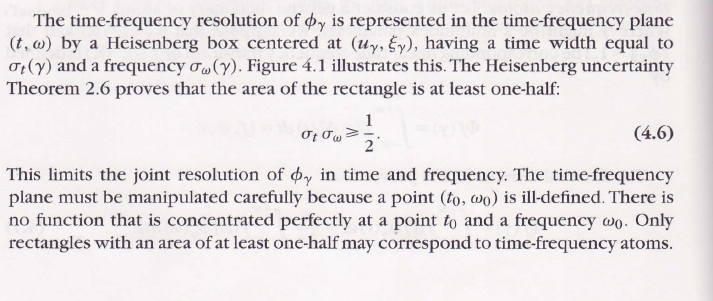 Spectrogram of a STFT
Reconstruction from STFT
Reproducing Kernel
Ambiguity function
Choice of Window
Analytic Wavelets
To analyze the time evolution of frequency tones, it is necessary to use an analytic wavelet to separate the phase and amplitude information of signals.
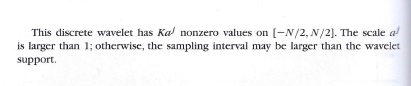 Time-frequency energy representation